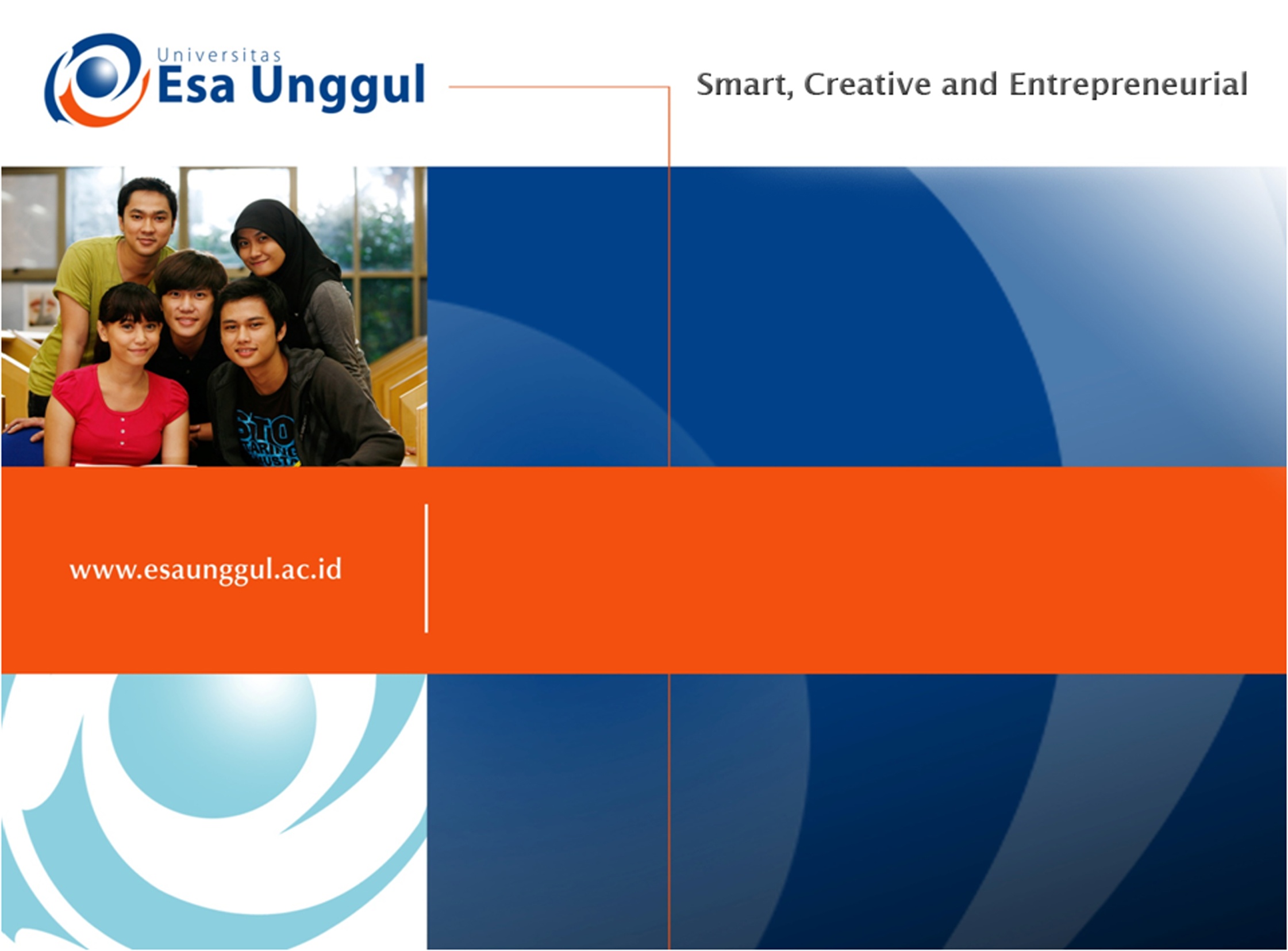 PERTEMUAN 13
	Nilai anti korupsi
SISWATI

PROGRAM STUDI  D3 REKAM MEDIS DAN INFORMASI KESEHATAN FAKULTAS ILMU-ILMU KESEHATAN 
UNIVERSITS  ESA  UNGGUL
12/21/2017
1
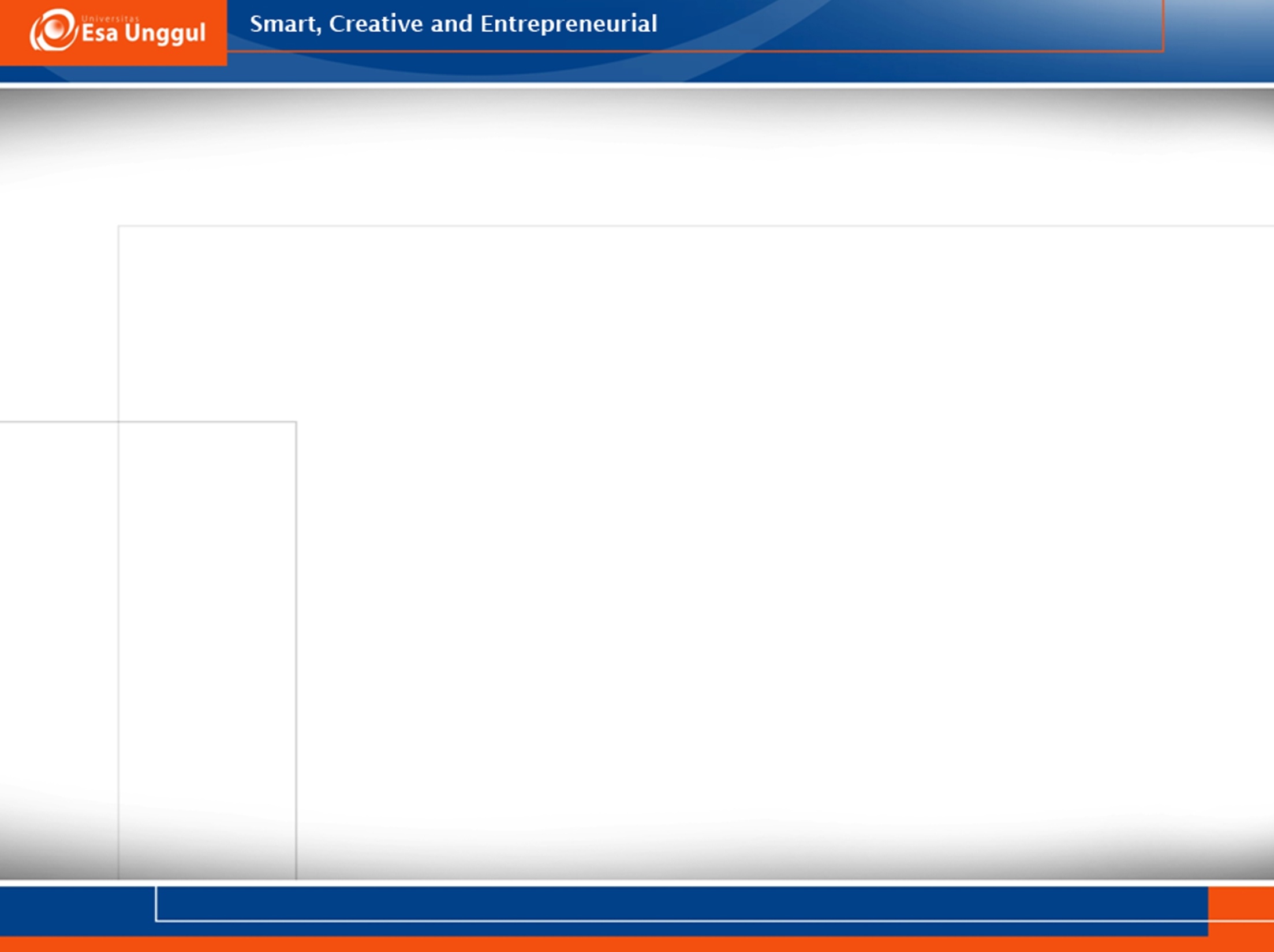 KEMAMPUAN YANG DIHARAPKAN
UMUM:
	Mahasiswa mampu memahami nilai dan prinsip anti korupsi
KHUSUSMEMAHAMI:
Nilai-nilai anti korupsi 
Prinsip-prinsip anti korupsi
12/21/2017
2
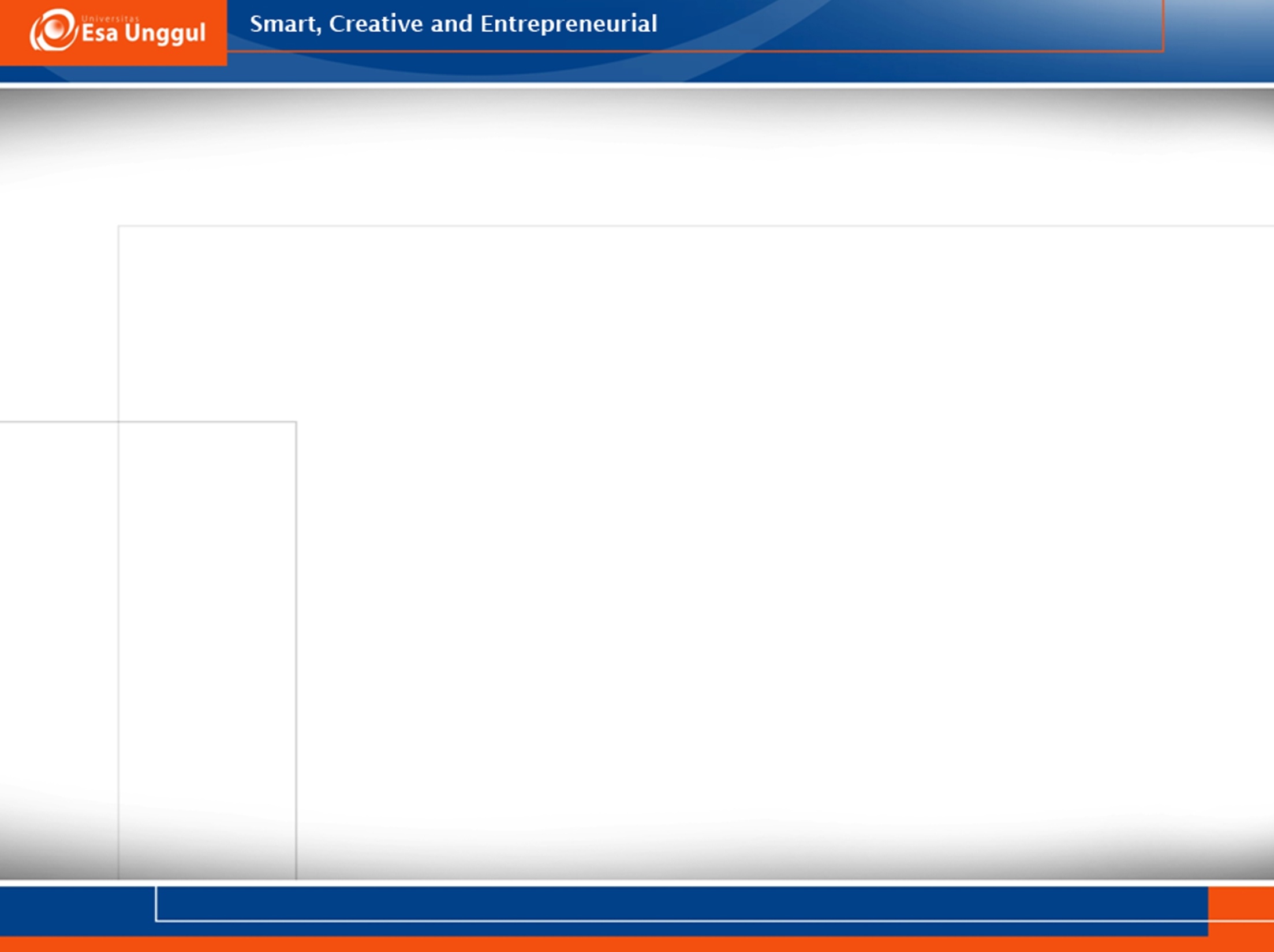 SUBTOPIK
Nilai-nilai anti korupsi
Prinsip-prinsip anti korupsi

	Sumber: Buku ajar pendidikan dan budaya anti korupsi, Pudiknakes Badan PPSDM, Kementerian Kesehatan RI, 2014
3
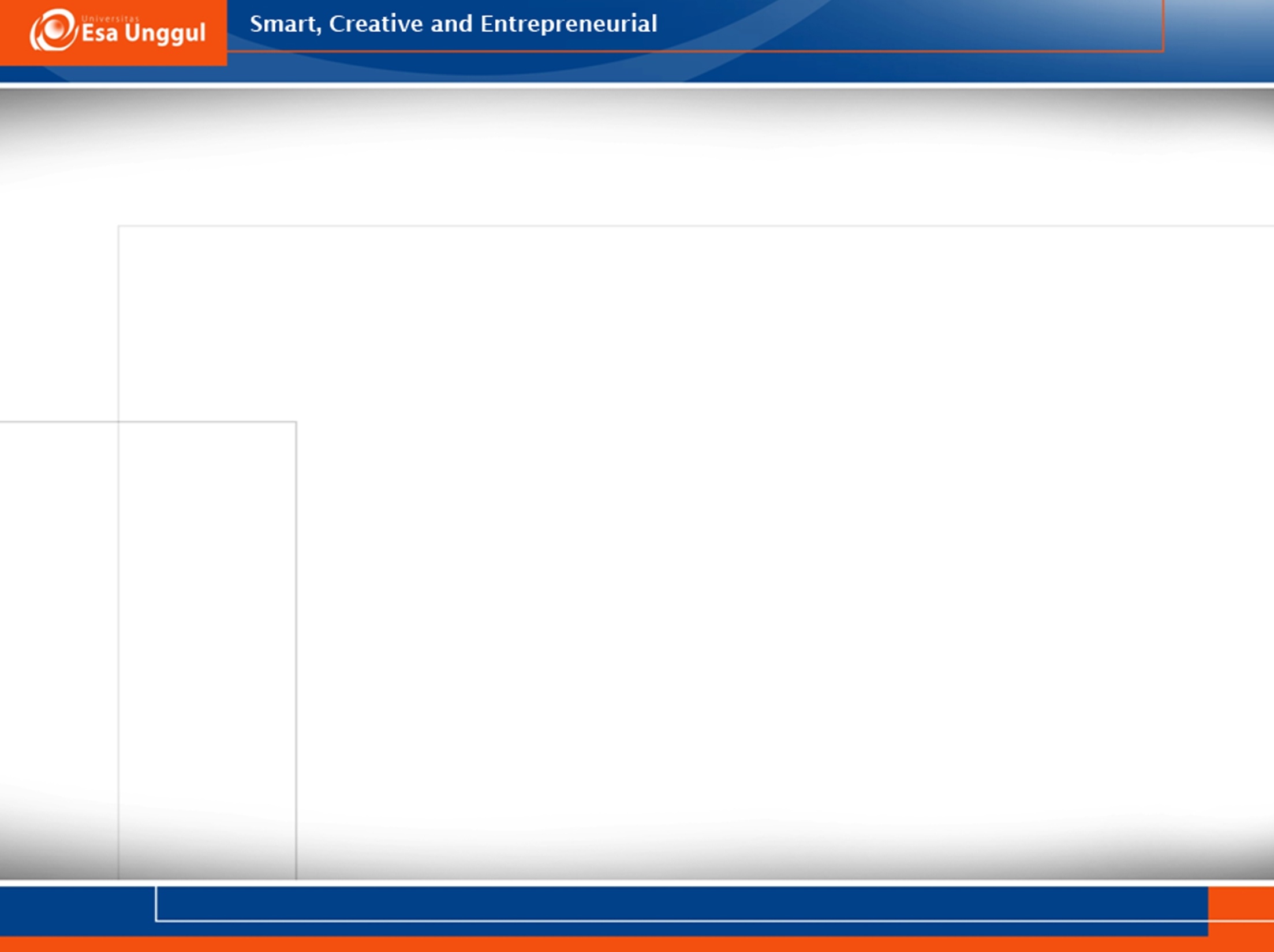 NILAI-NILAI ANTI KORUPSI
Jujur
Disiplin
Tanggung jawab
Kerja keras
Sederhana
Mandiri
Adil 
Berani
Peduli
4
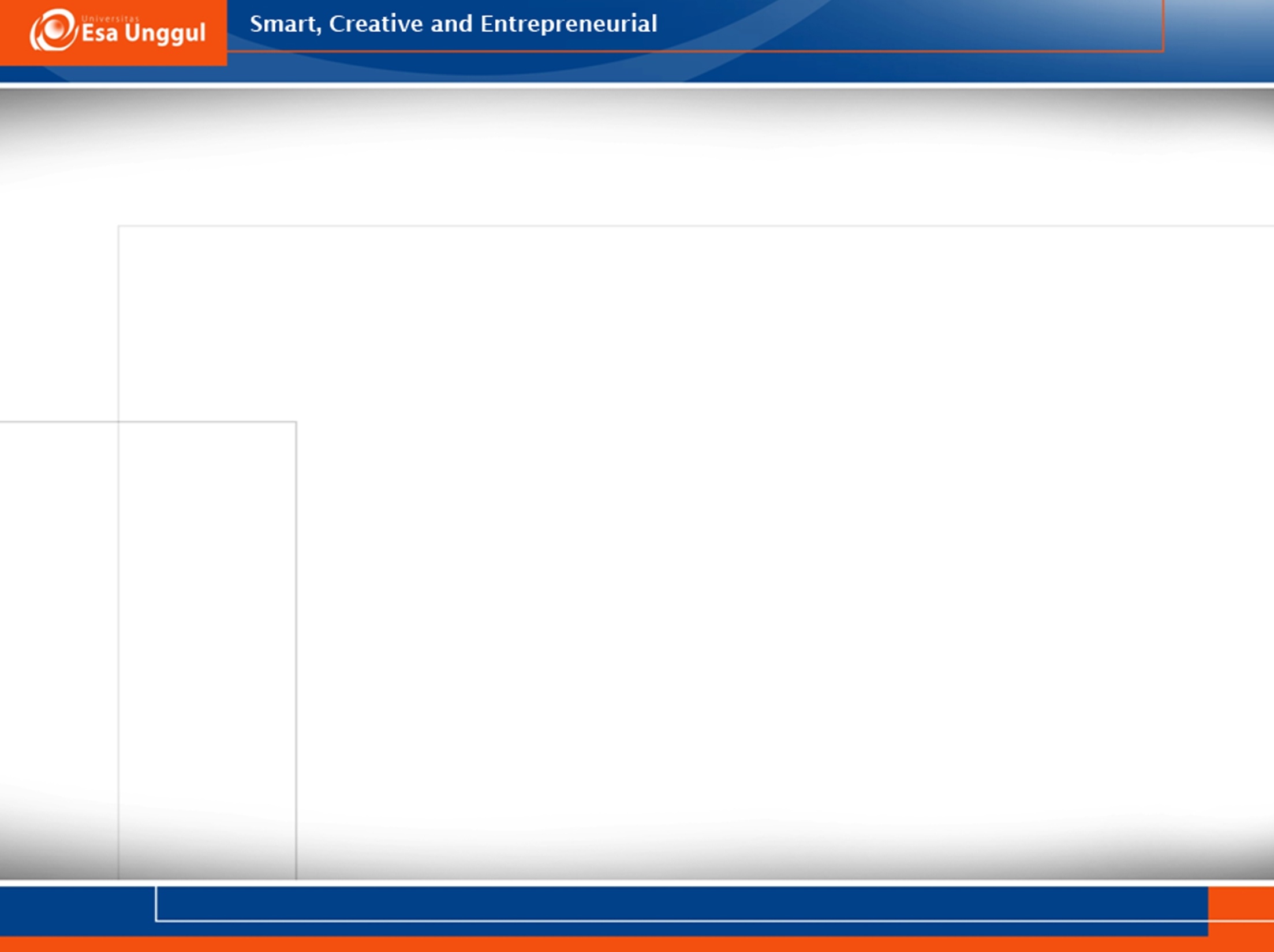 NILAI-NILAI ANTI KORUPSI
ETOS KERJA
INTI
Jujur
Disiplin
Tg jawab
Kerjakeras
Sederhana
Mandiri
NILAI-NILAI ANTIKORUPSI
SIKAP
Adil
Berani
Peduli
12/21/2017
5
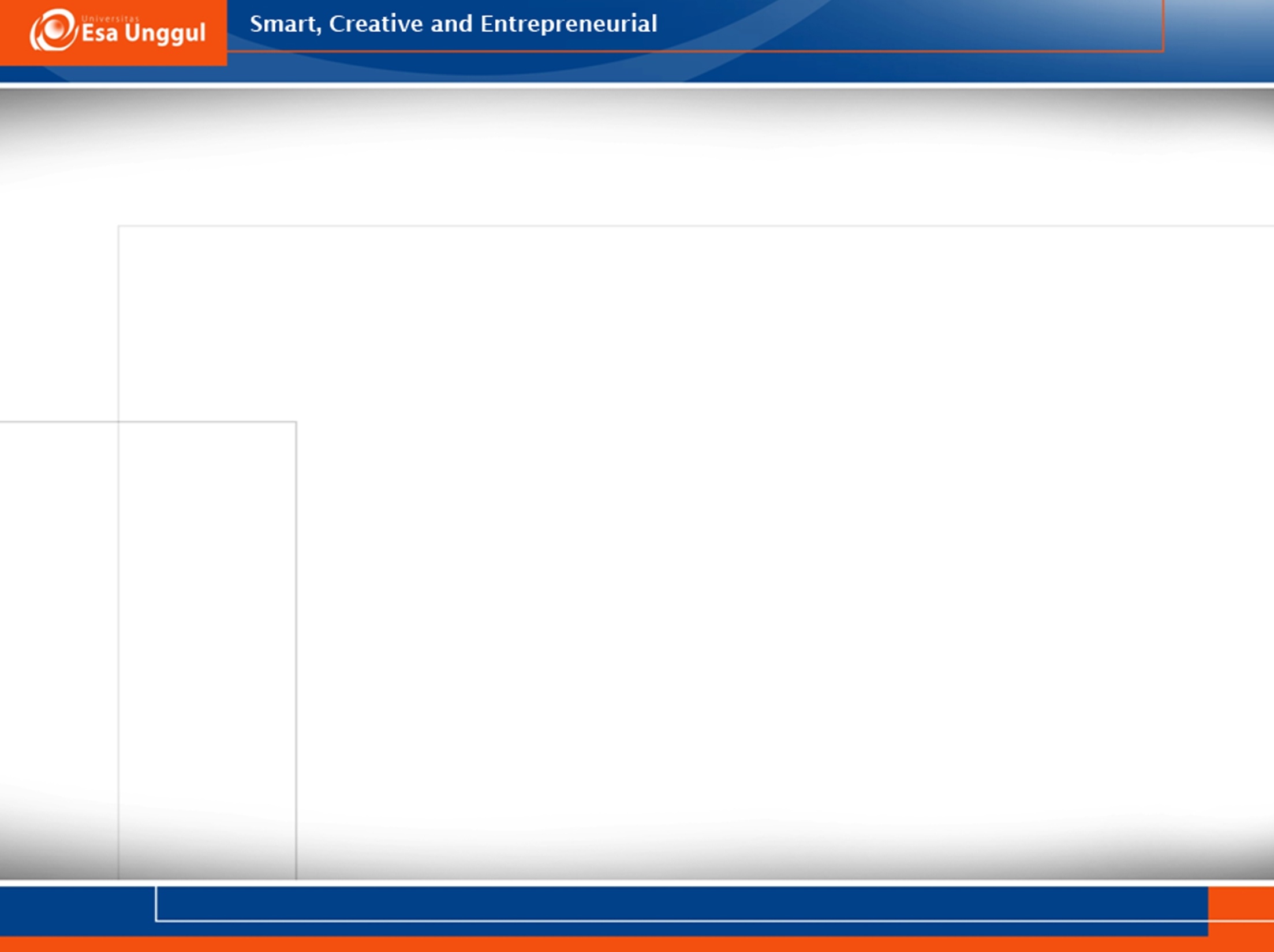 JUJUR
Jujur: lurus hati, tidak berbohong dan tidak curang
Kejujuran merupakan nilai dasar yang menjadi landasan utama bagi penegakan integritas diri seseorang. 
Tanpa adanya kejujuran mustahil seseorang bisa menjadi pribadi yang berintegritas.
12/21/2017
6
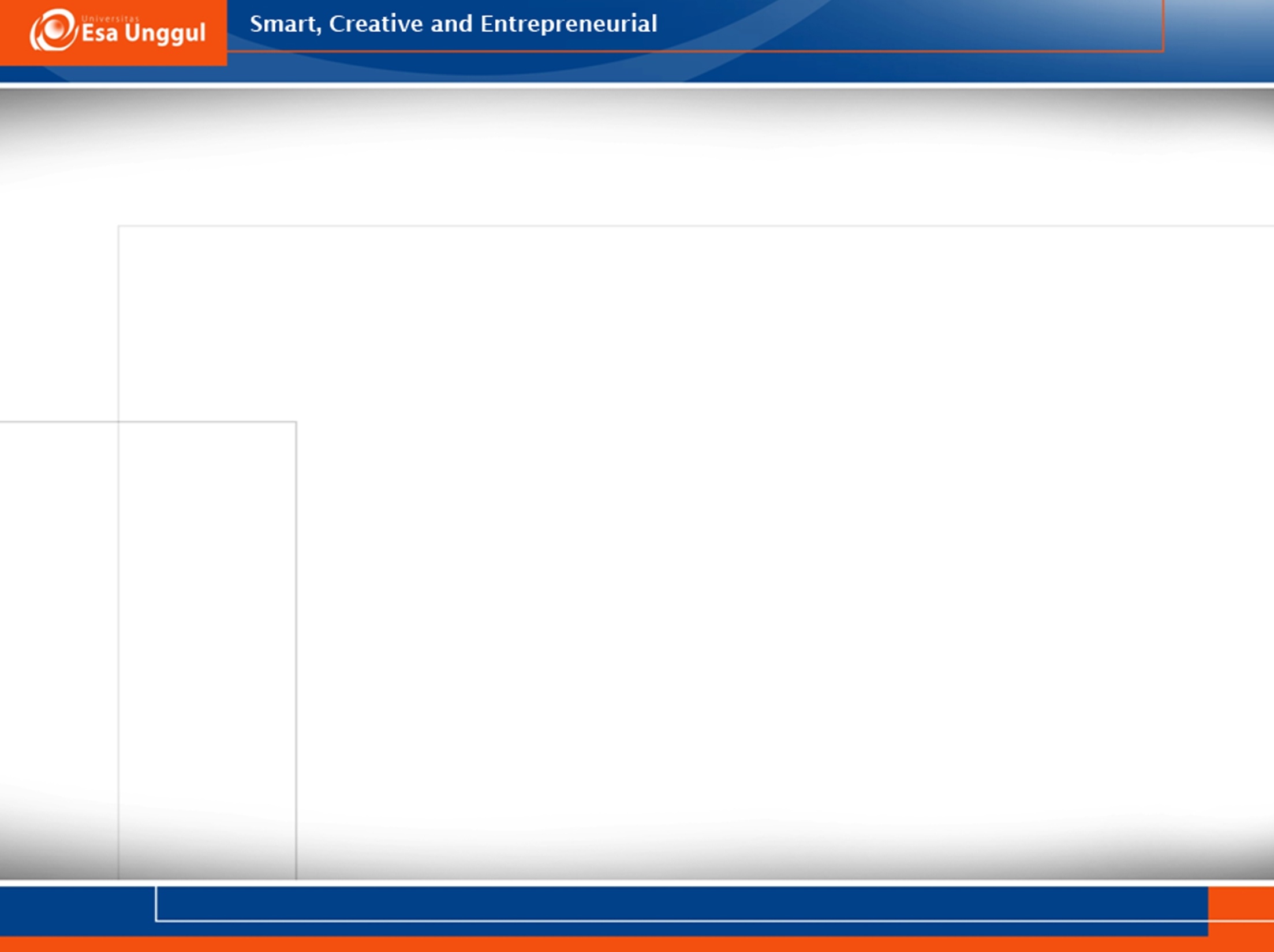 JUJUR
Prinsip kejujuran harus dapat dipegang teguh oleh setiap mahasiswa sejak awal untuk memupuk dan membentuk karakter sedini mungkin dalam setiap pribadi mahasiswa.
Nilai kejujuran juga dapat diwujudkan dalam kegiatan organisasi kemahasiswaan. Misalnya, membuat laporan keuangan dalam kegiatan organisasi/kepanitiaan dengan jujur
12/21/2017
7
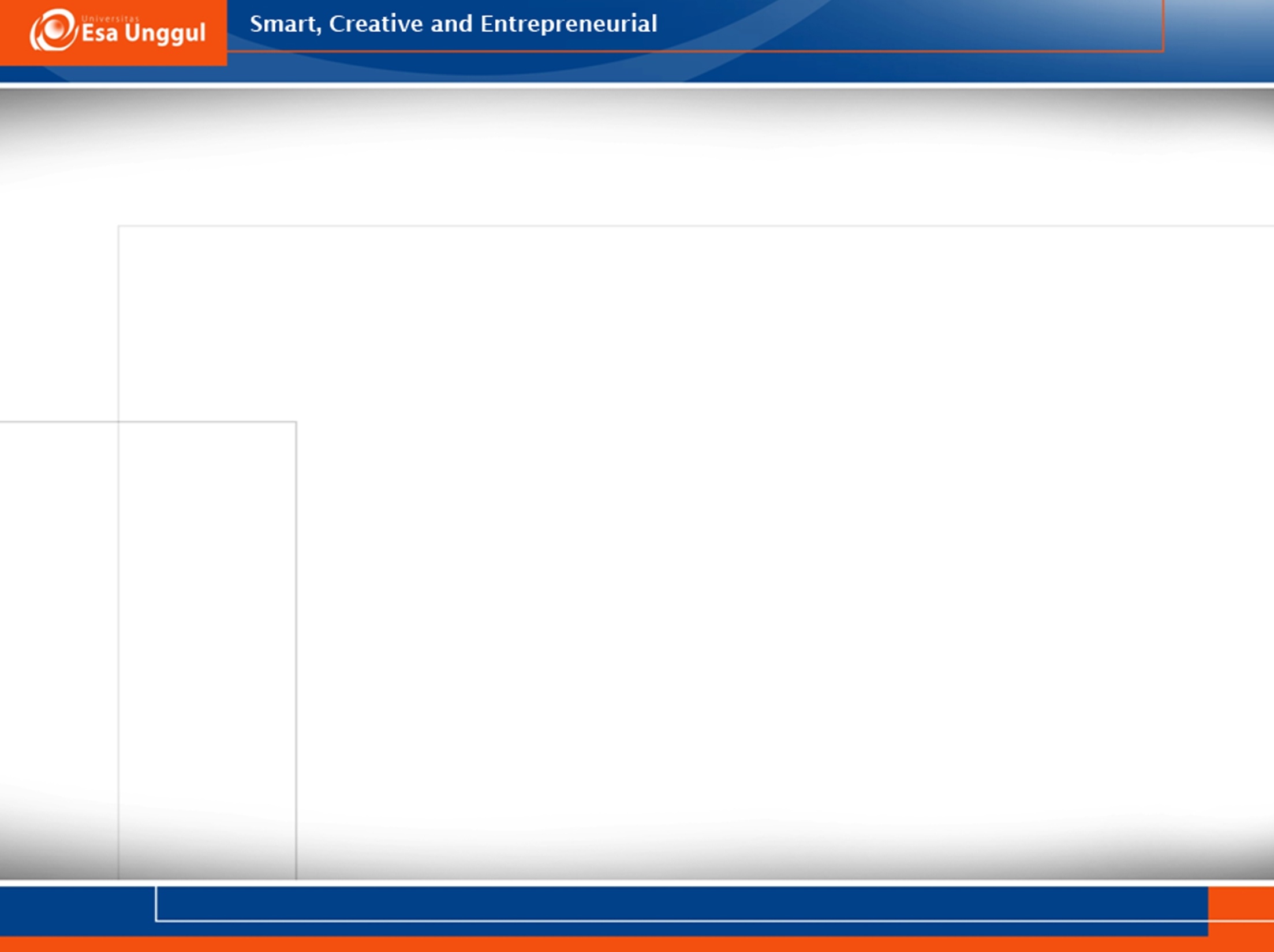 KORUPSI DI KALANGAN MAHASISWA
Semakin menggejalaindikator sederhana, terdapat beberapa contoh budaya ketidakjujuran mahasiswa:
a. Mencontek
b. Plagiasi (penjiplakan karya tulis)
c. Titip absen
d. dll.
12/21/2017
8
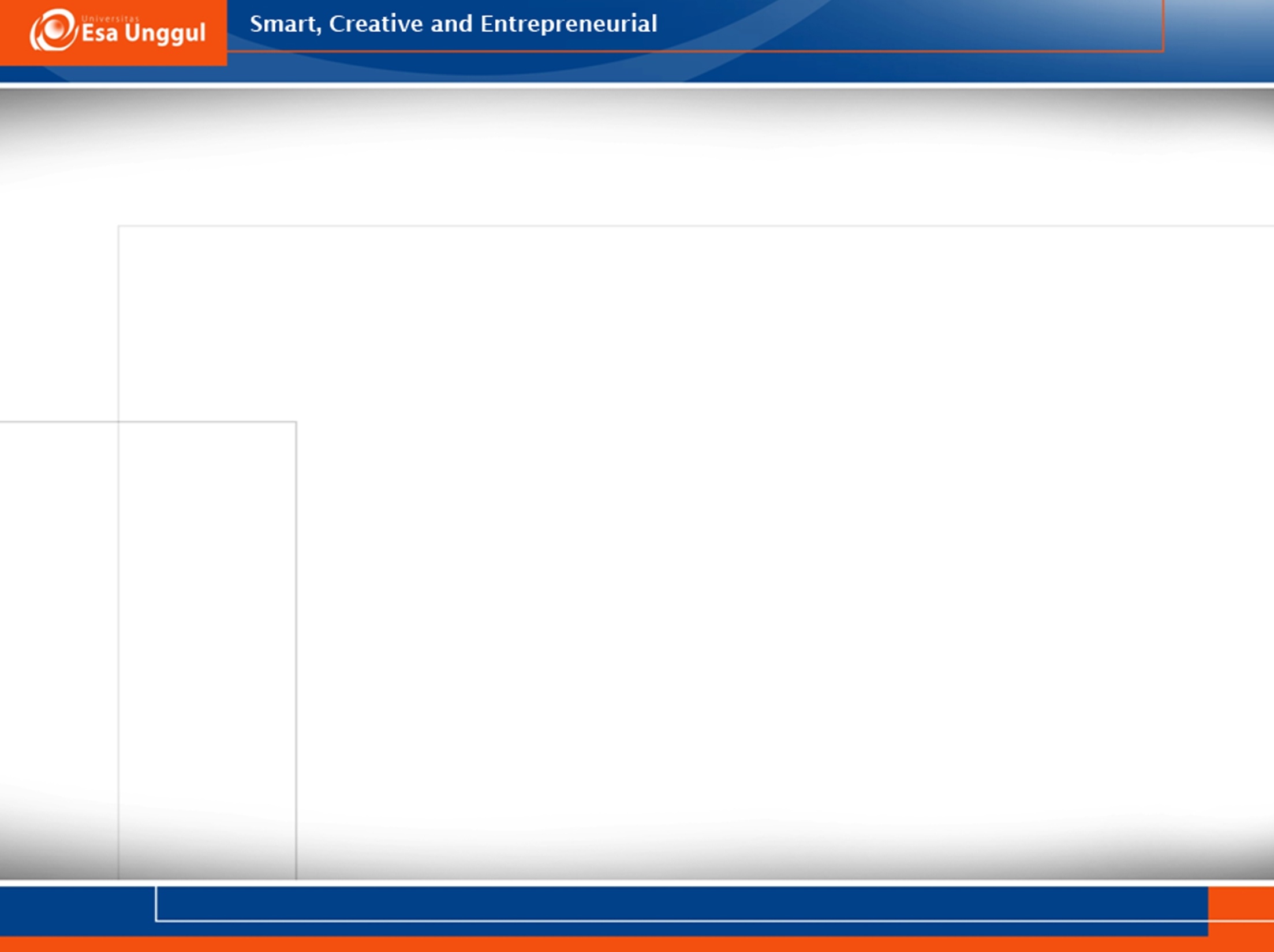 DISIPLIN
Disiplin adalah ketaatan atau kepatuhan  
   kepada peraturan (Sugono, 2008).
  Disiplin adalah kunci keberhasilan semua 
   orang, ketekunan, dan konsisten untuk terus
   mengembangkan potensi diri membuat   
   seseorang akan selalu mampu memberdaya-  
   kan dirinya dalam menjalani tugas. 
  Kepatuhan pada prinsip kebaikan dan kebenaran 
   menjadi pegangan utama dalam bekerja.
12/21/2017
9
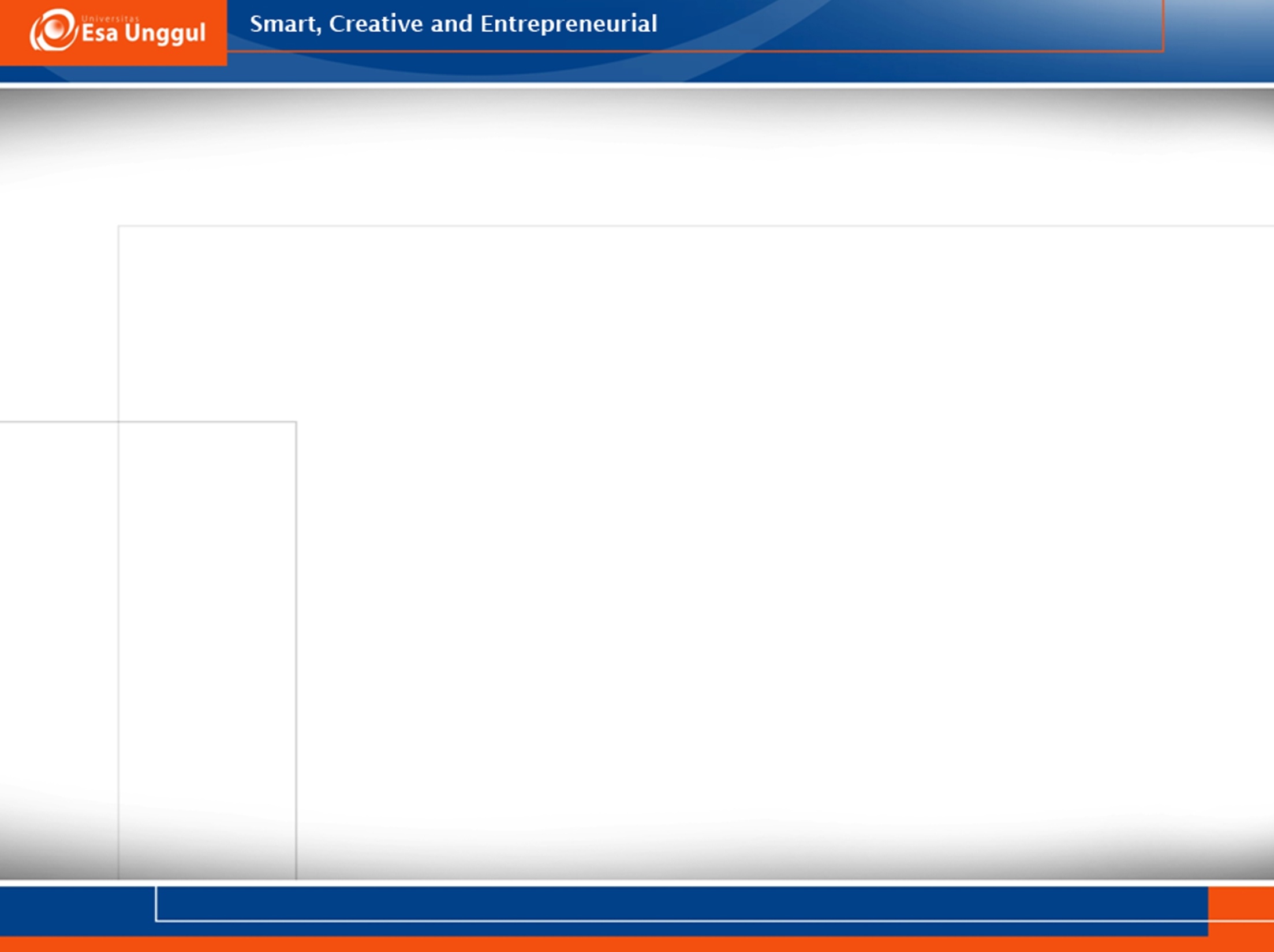 TANGGUNG JAWAB
Tanggung jawab adalah keadaan wajib menanggung segala sesuatunya atau kalau terjadi apa-apa boleh dituntut, dipersalahkan dan diperkarakan (Sugono, 2008). 

Pribadi yang utuh dan mengenal diri dengan baik akan menyadari bahwa keberadaan dirinya di muka bumi adalah untuk melakukan
perbuatan baik demi kemaslahatan sesama manusia.
12/21/2017
10
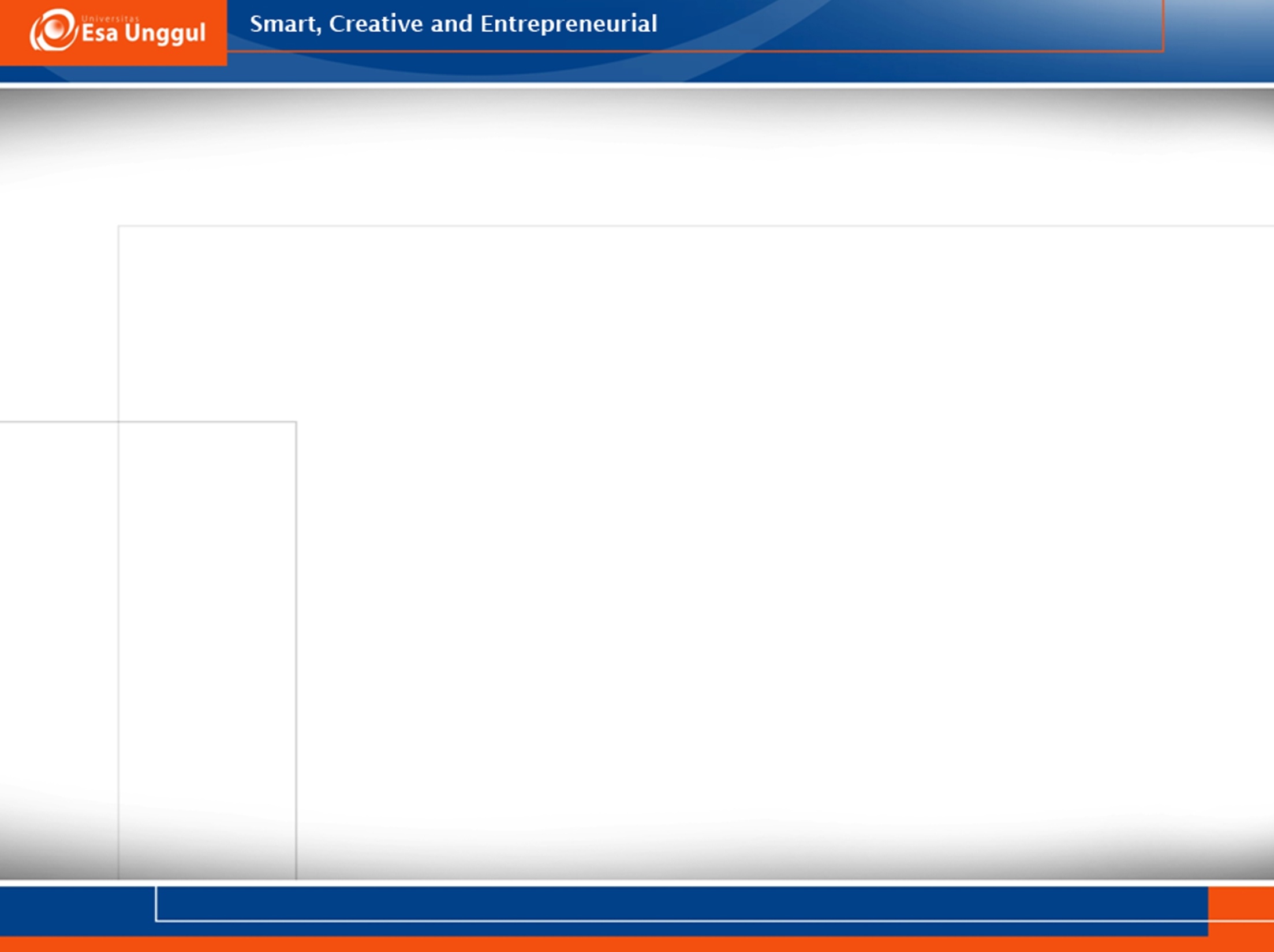 TANGGUNG JAWAB
Segala tindak tanduk dan kegiatan yang dilakukan akan dipertanggungjawabkan sepenuhnya kepada Tuhan Yang Maha Esa, masyarakat, negara, dan bangsanya. 

Dengan kesadaran seperti ini maka seseorang tidak akan tergelincir dalam perbuatan tercela dan nista.
12/21/2017
11
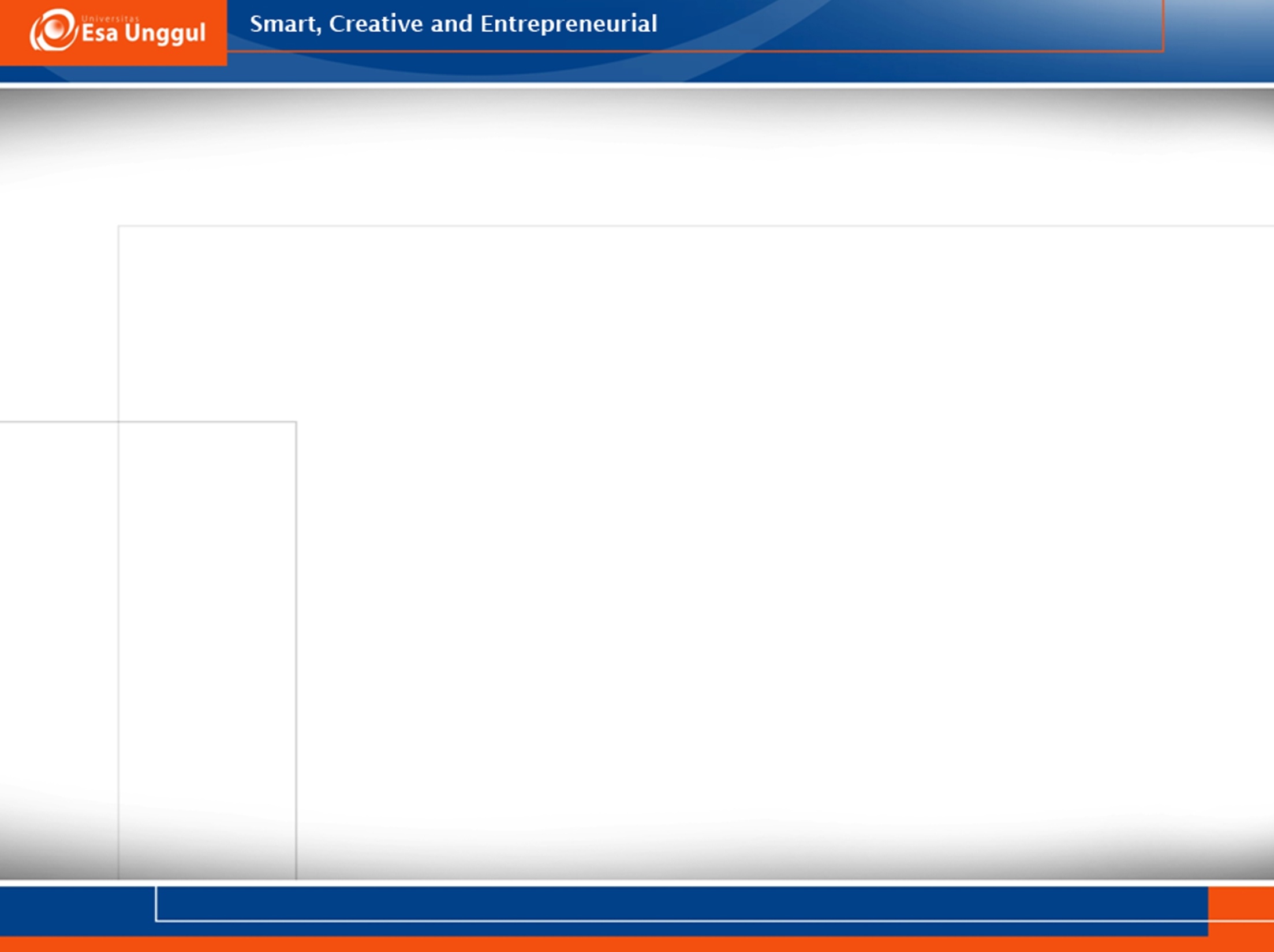 TANGGUNG JAWAB
Penerapan nilai tanggung jawab pada mahasiswa dapat diwujudkan dalam bentuk:
Mempunyai prinsip dan memikirkan kemana arah masa depan yang akan dituju.
b.  Mempunyai atitude atau sikap yang menonjolkan 
    generasi penerus tenaga kesehatan yang  
    berguna dikemudian hari dalam mengembangan
    profesinya.
12/21/2017
12
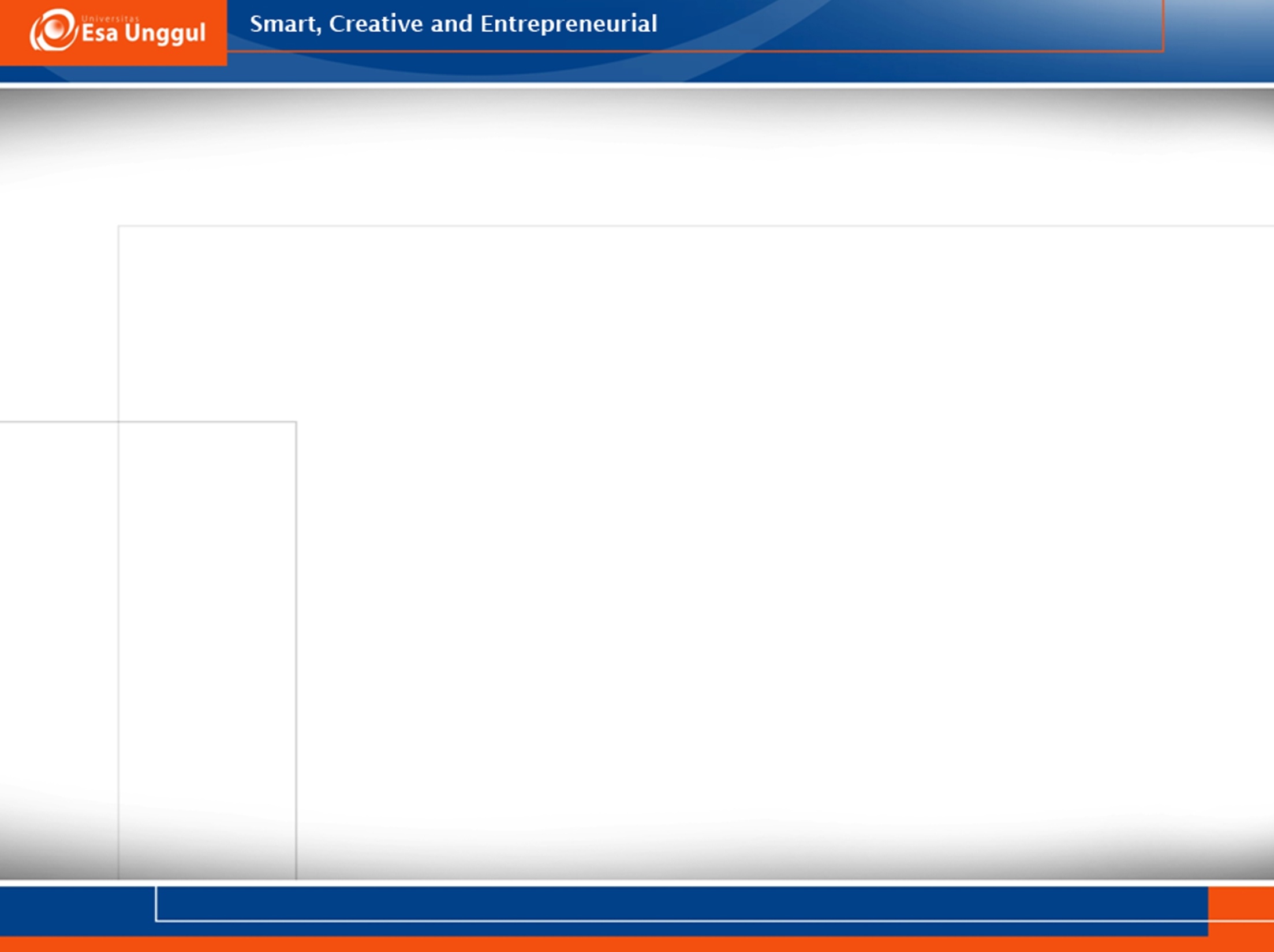 TANGGUNG JAWAB
c.  Selalu belajar untuk menjadi generasi muda yang 
    berguna, tidak hanya dengan belajar akan tetapi 
    mempunyai sikap dan kepribadian baik
d. Mengikuti semua kegitan yang telah dijadwalkan oleh 
    kampus yaitu ikut Praktikum laboratorium di kampus, 
    Praktik Klinik di Rumah Sakit, Puskesmas dan 
    Komunitas; ujian, dan mengerjakan semua tugas in-out.
e. Menyelesaikan tugas pembelajaran dan Praktik secara 
    individu dan kelompok yang diberikan oleh Dosen 
    dengan baik dan tepat waktu.
12/21/2017
13
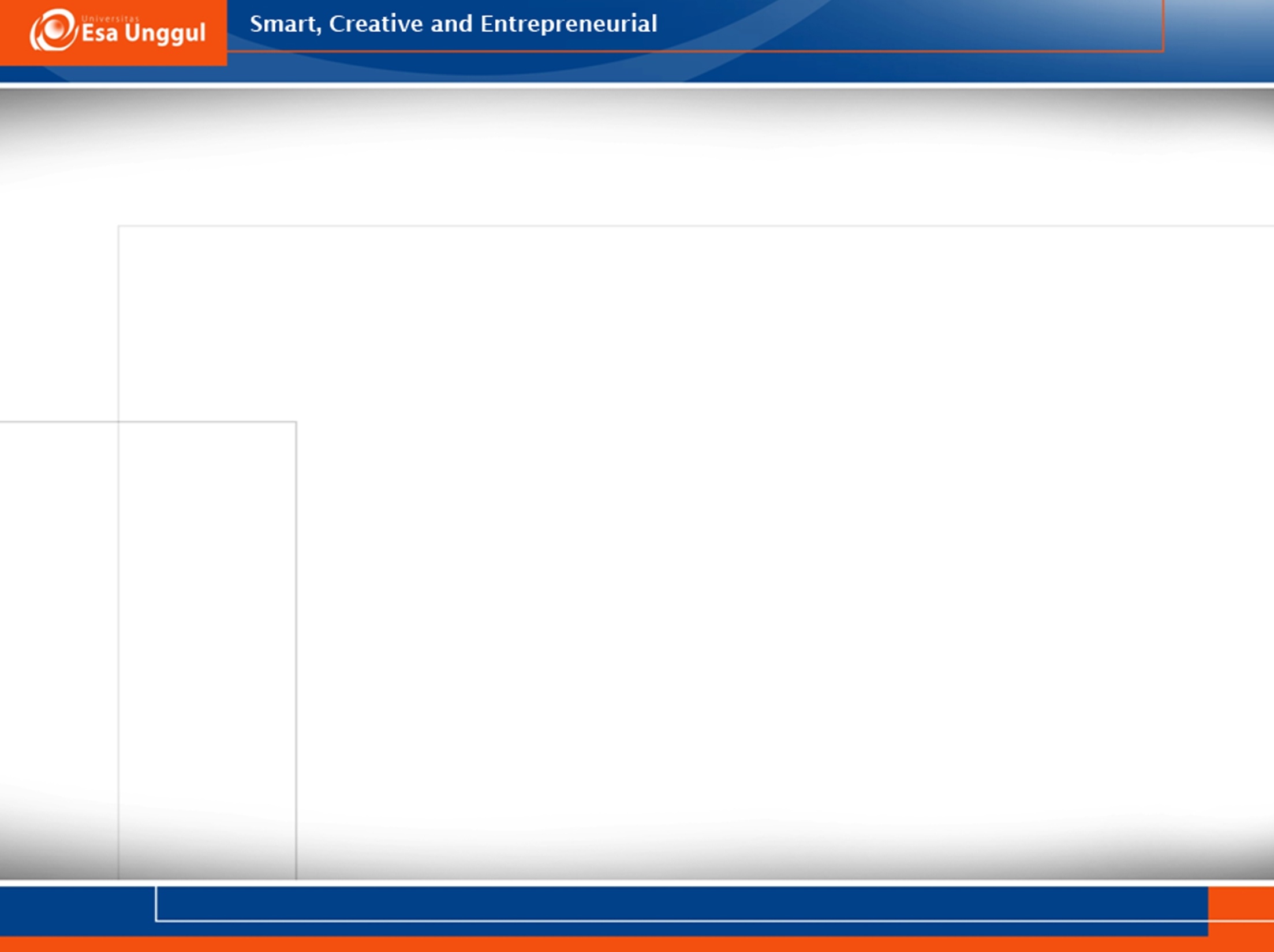 ADIL
Adil adalah sama berat, tidak berat sebelah, tidak memihak. 
Keadilan adalah penilaian dg memberikan kepada siapapun sesuai dg apa yang menjadi haknya, yakni dengan bertindak proporsional dan tidak melanggar hukum. 
Pribadi dg karakter yang baik akan menyadari bahwa apa yang dia terima sesuai dengan jerih payahnyatidak akan menuntut untuk
mendapatkan lebih dari apa yang ia sudah upayakan
12/21/2017
14
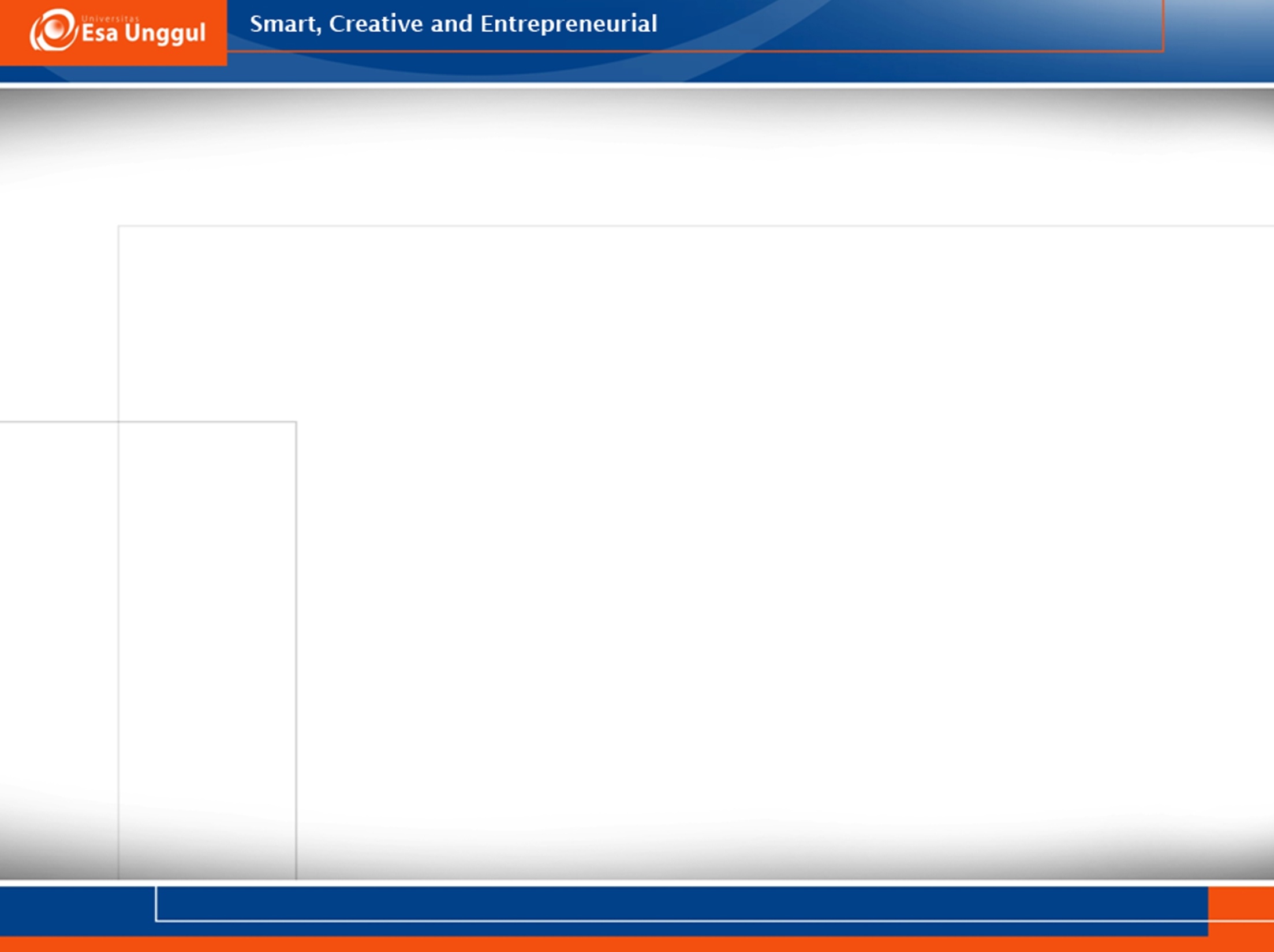 BERANI
Seseorang yang memiliki karakter kuat akan memiliki keberanian untuk menyatakan kebenaran, berani mengaku kesalahan, berani bertanggung jawab, dan berani menolak kebatilan. 
Ia tidak akan menoleransi adanya penyimpangan dan berani menyatakan penyangkalan secara tegas.
12/21/2017
15
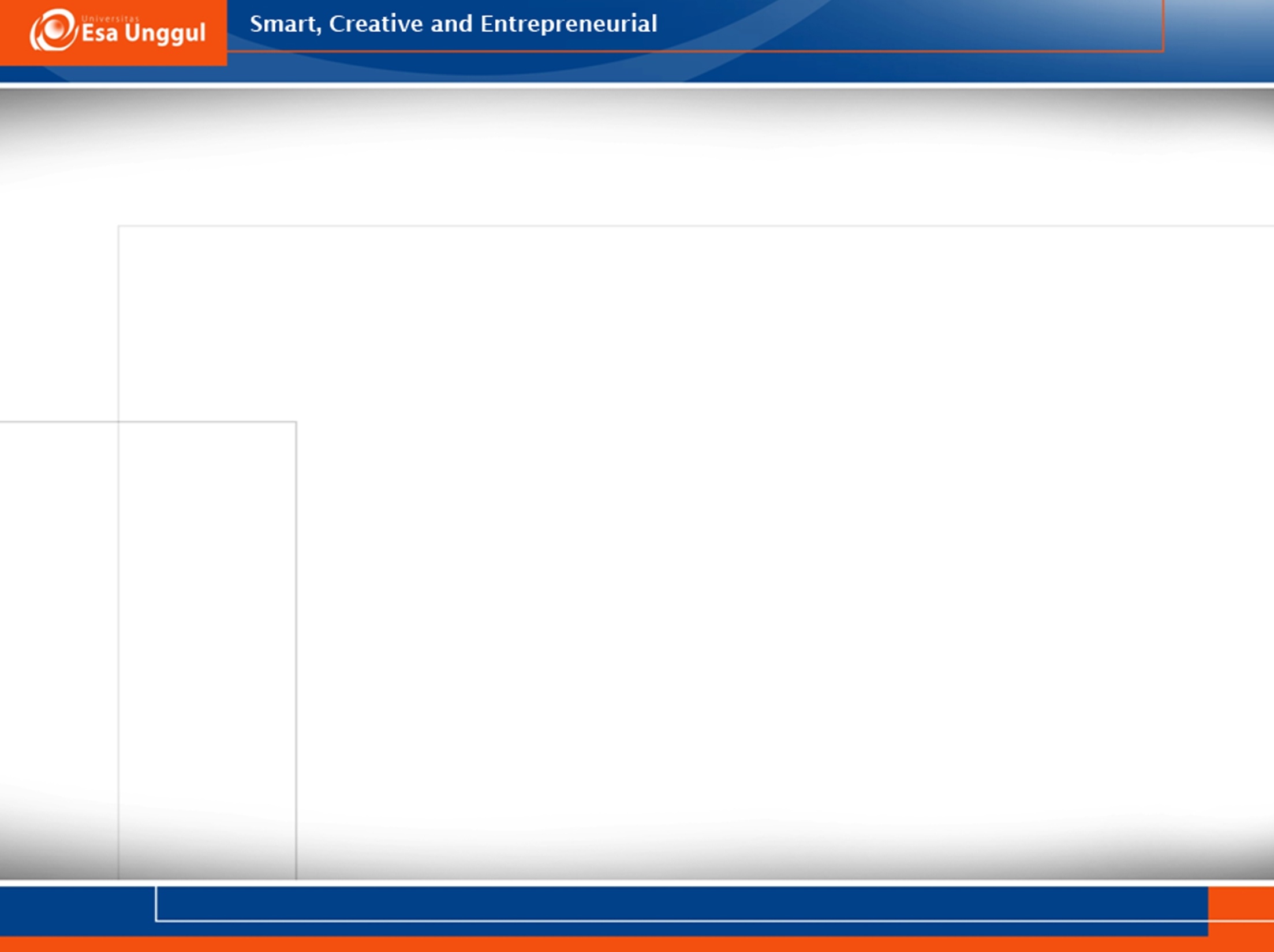 BERANI
Ia juga berani berdiri sendirian dalam kebenaran walaupun semua kolega dan teman-teman sejawatnya melakukan perbuatan yang menyimpang dari hal yang semestinya. 
Ia tidak takut dimusuhi dan tidak takut tidak memiliki teman kalau ternyata mereka mengajak kepada hal-hal yang menyimpang.
12/21/2017
16
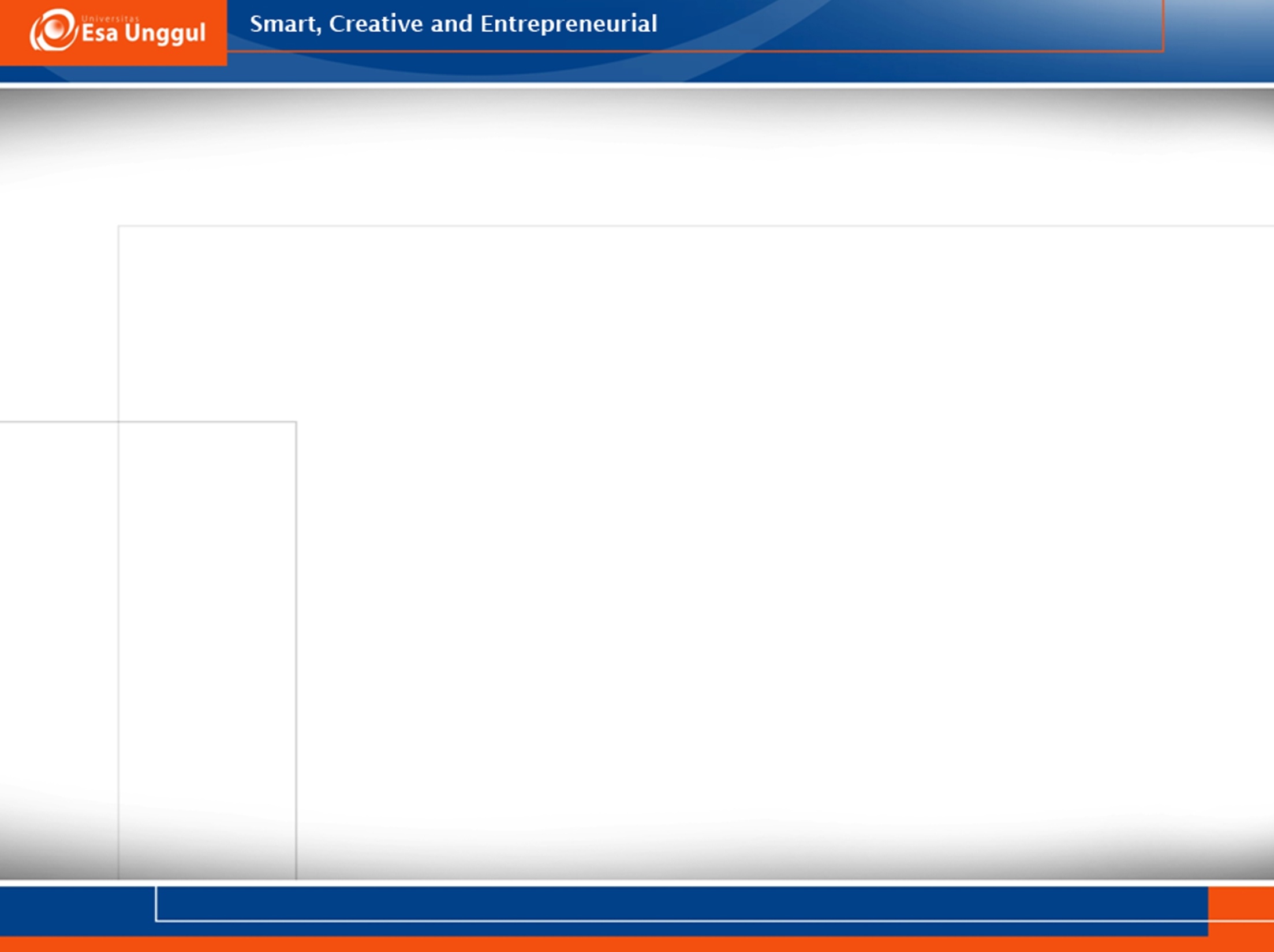 PEDULI
Peduli adalah mengindahkan, memperhatikan dan menghiraukan (Sugono,2008). 
Kepedulian sosial kepada sesama menjadikan seseorang memiliki sifat kasih sayang. Individu yang memiliki jiwa sosial tinggi akan memperhatikan lingkungan sekelilingnya
12/21/2017
17
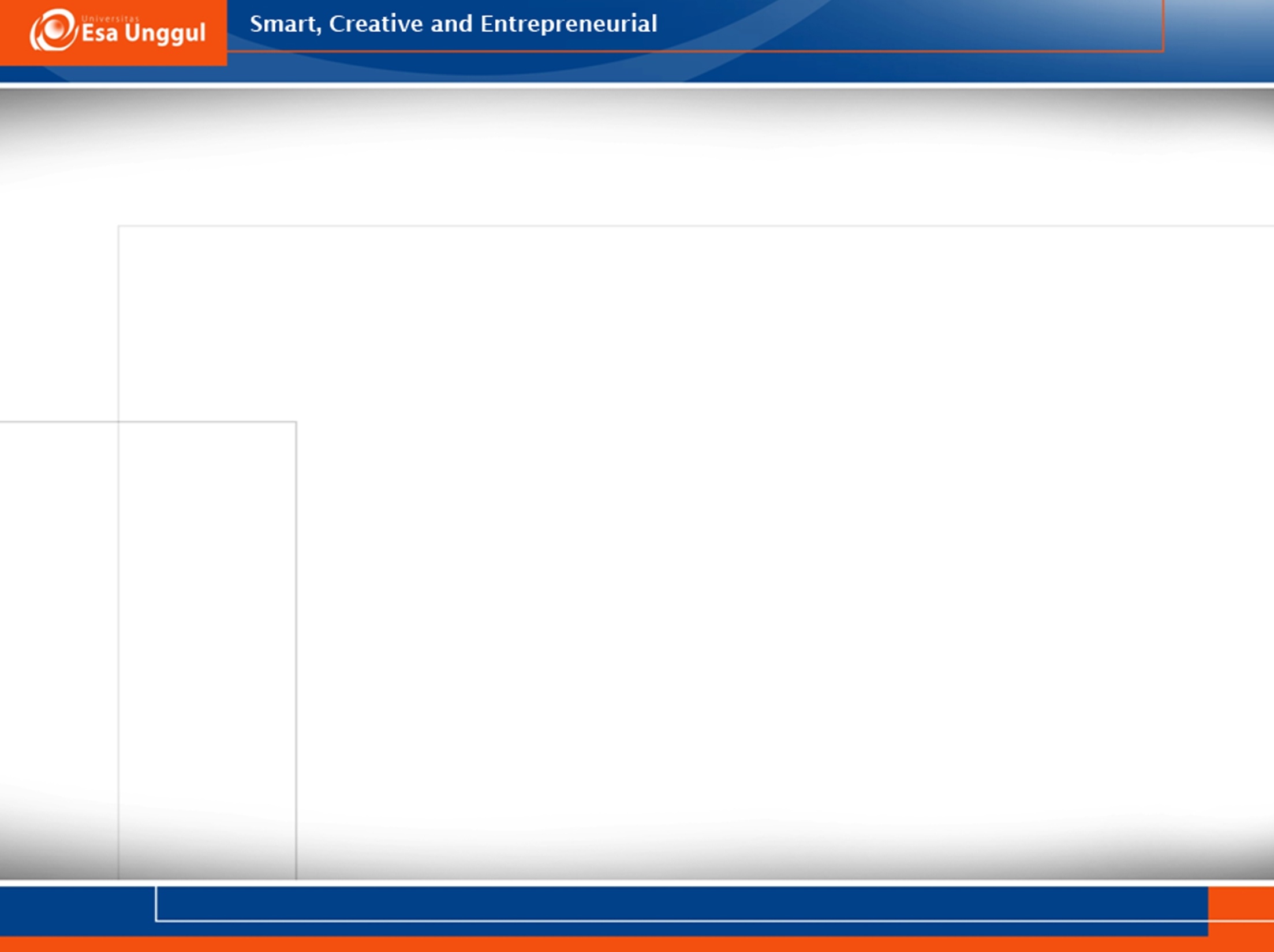 PEDULI
Pribadi dengan jiwa sosial tidak akan tergoda untuk memperkaya diri sendiri dengan cara
yang tidak benar, tetapi ia malah berupaya untuk menyisihkan sebagian penghasilnya untuk membantu sesama.
12/21/2017
18
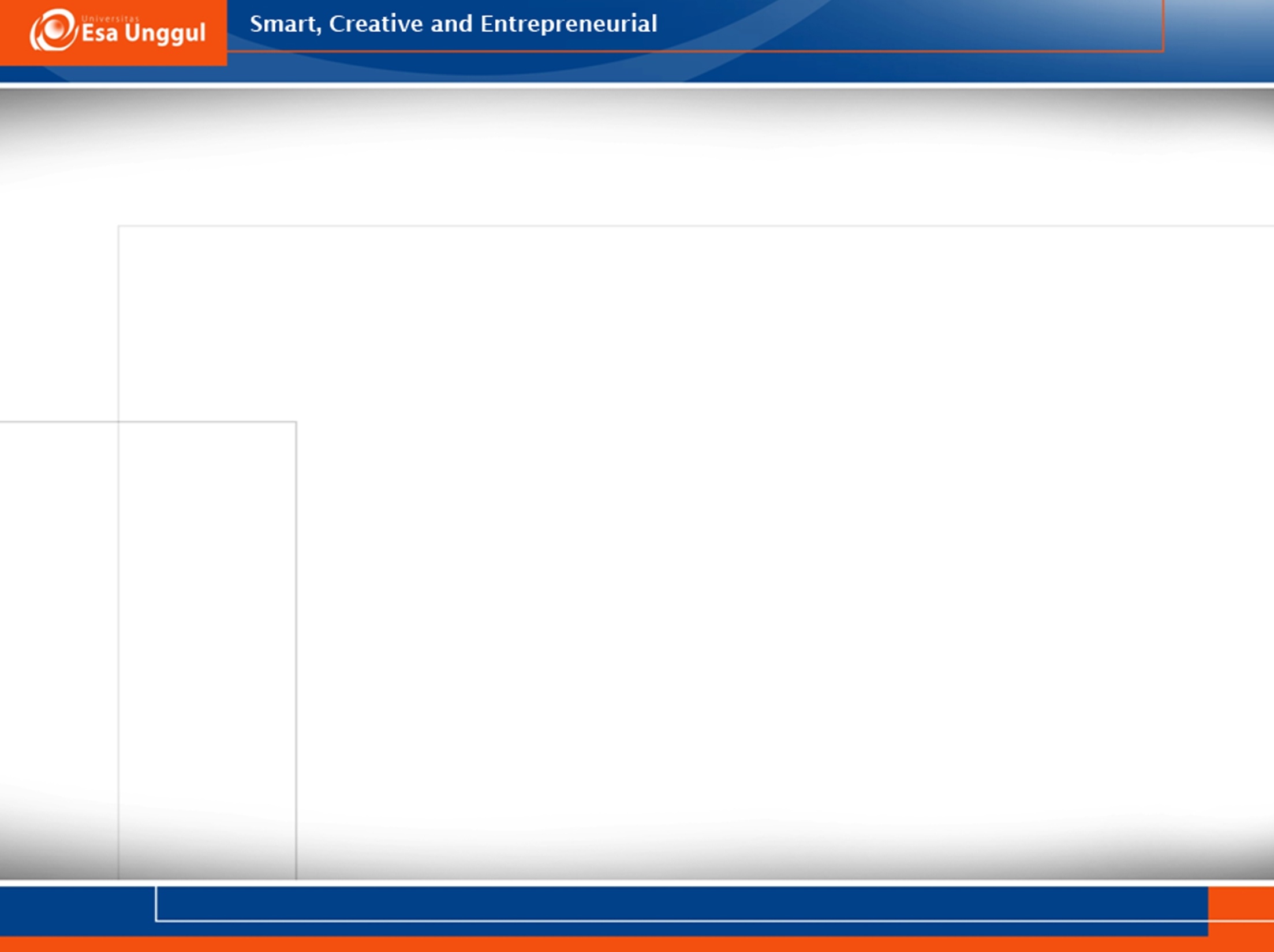 KERJA KERAS
Bekerja keras didasari dengan adanya kemauan. Kemauan menimbulkan
asosiasi dengan keteladan, ketekunan, daya tahan, daya kerja, pendirian, pengendalian diri, keberanian, ketabahan, keteguhan, dan pantang mundur.
12/21/2017
19
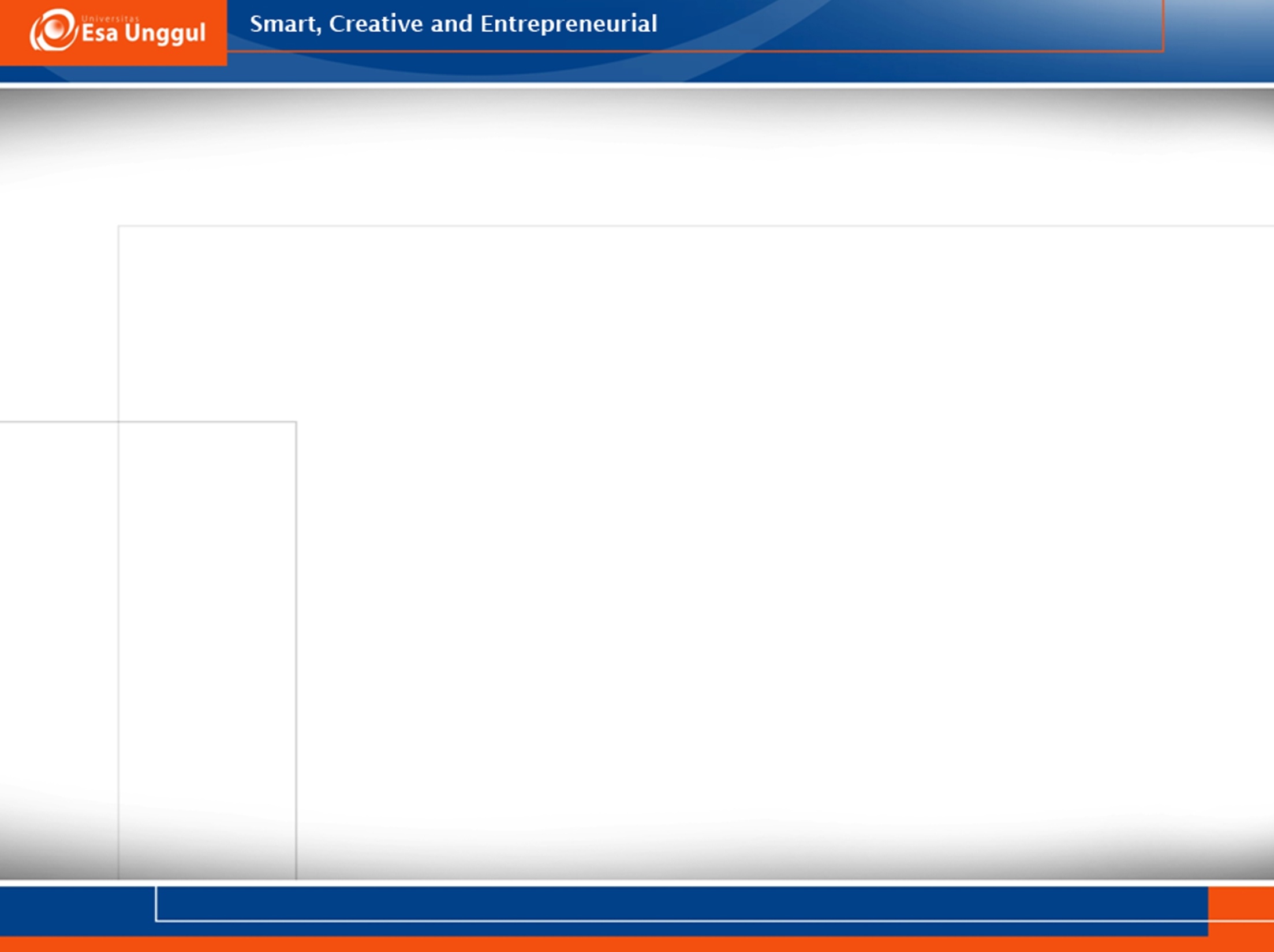 KESEDERHANAAN
Pribadi yang berintegritas tinggi adalah seseorang yang menyadari kebutuhannya
dan berupaya memenuhi dengan semestinya tanpa berlebih-lebihan. 
Dengan gaya hidup sederhana, seseorang dibiasakan untuk tidak hidup boros tidak sesuai dengan kemampuannya, tidak tergoda untuk hidup dengan gelimang kemewahan.
12/21/2017
20
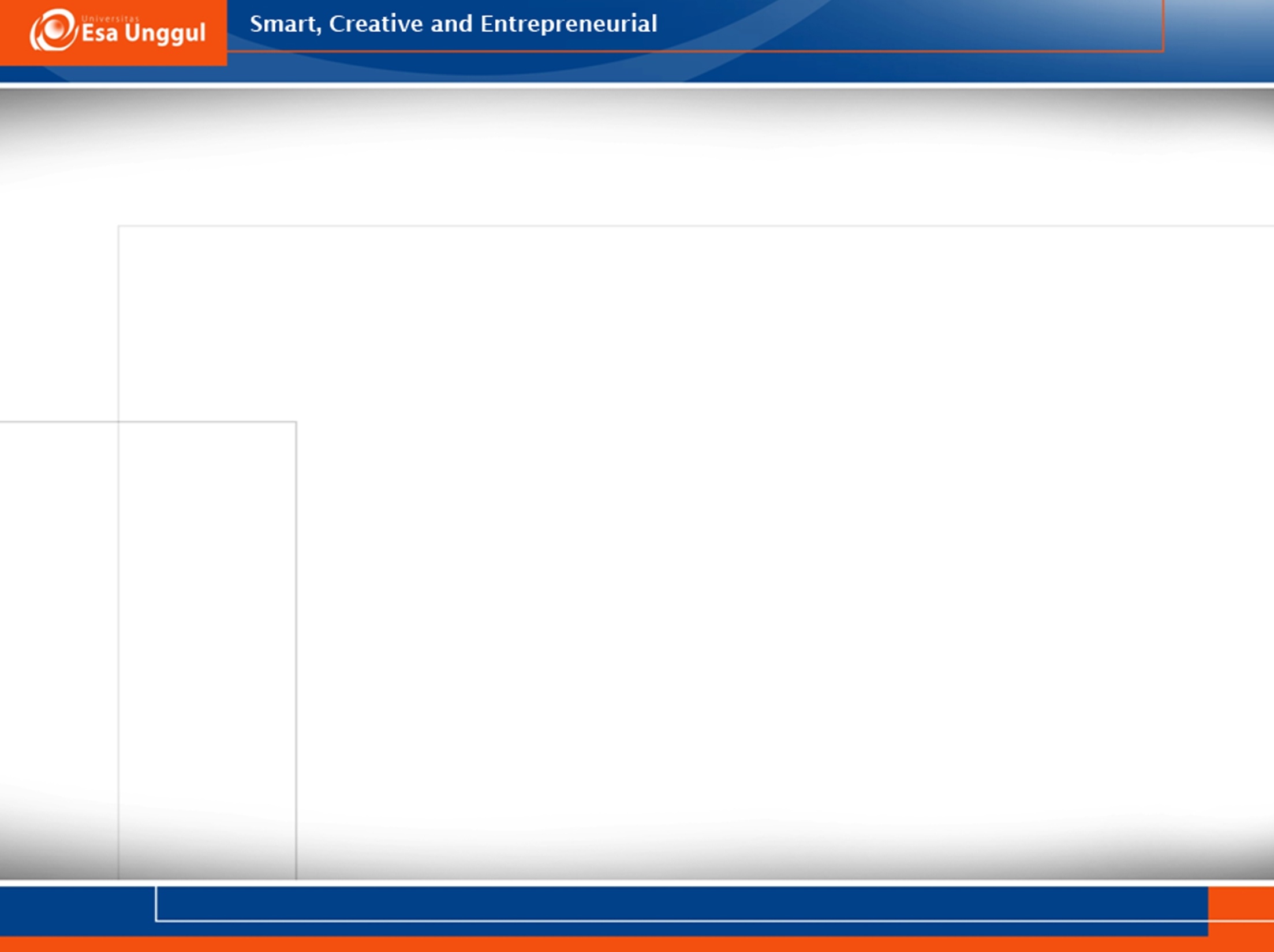 MANDIRI
Mandiri berarti dapat berdiri di atas kaki sendiri, artinya tidak banyak bergantung kepada orang lain dalam berbagai hal. Kemandirian dianggap sebagai suatu hal yang penting dan
harus dimiliki oleh seorang pemimpin, karena tanpa kemandirian seseorang tidak akan mampu memimpin orang lain.
12/21/2017
21
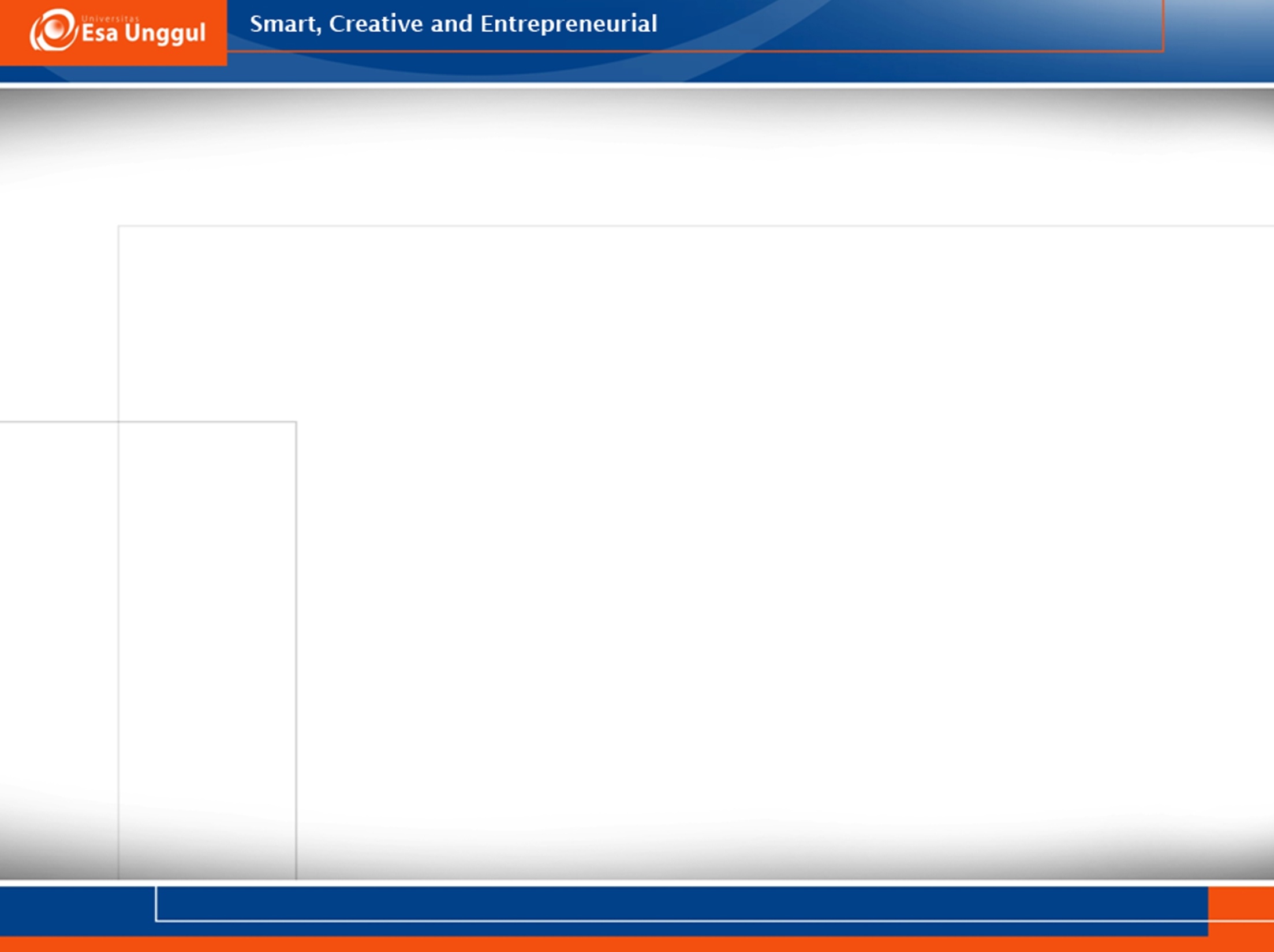 MANDIRI
Kemandirian membentuk karakter yang kuat pada diri seseorang untuk menjadi tidak tergantung terlalu banyak pada orang lain. Mentalitas kemandirian yang dimiliki seseorang dapat mengoptimalkan daya pikirnya guna bekerja secara efektif
12/21/2017
22